A MODERN VÁLLALATI PÉNZÜGYEK ALKALMAZÁSA, AVAGY 
EGY ALTERNATÍV PÉNZÜGYI KORAI FIGYELMEZTETŐ RENDSZER BEMUTATÁSA
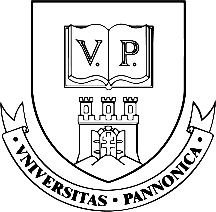 Előadó                                               Előadó
                               Dr. habil KATITS Etelka PhD                FEJES Judit Katalin MSc
                              tudományos dékánhelyettes                         mesteroktató
                                  tudományos munkatárs
                            pénzügyi turnaround szakértő

„Mérleg és Kihívások – Értékteremtés-Fenntarthatóság-Digitalizáció”
XIII. Nemzetközi Tudományos Konferencia – Lillafüred
Gazdálkodás – Pénzügyek szekció
 2024. október 10-11.
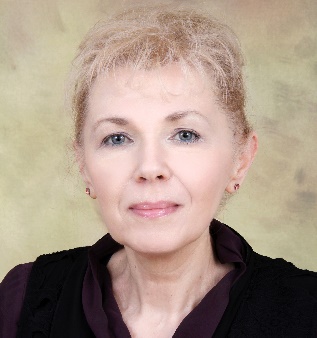 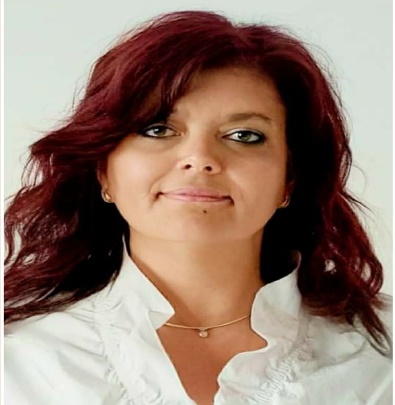 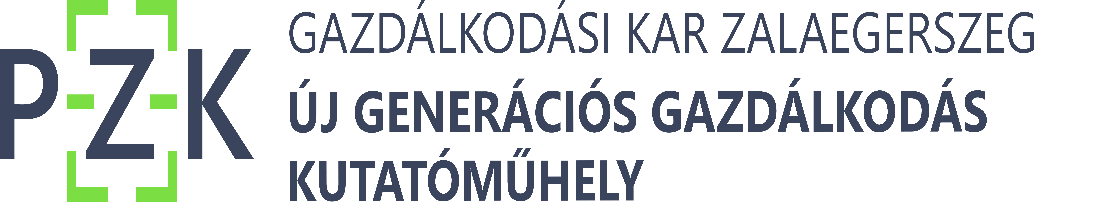 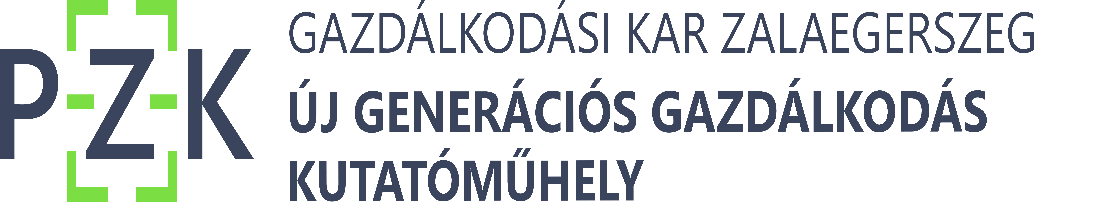 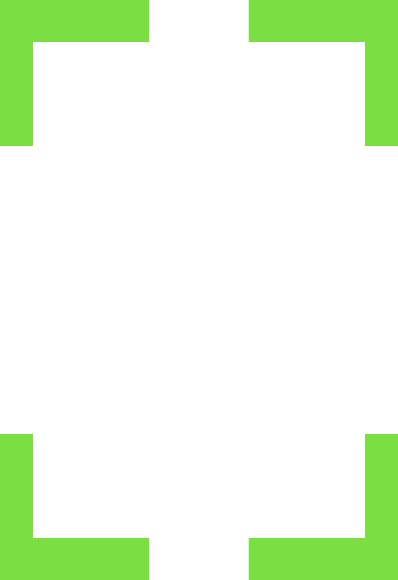 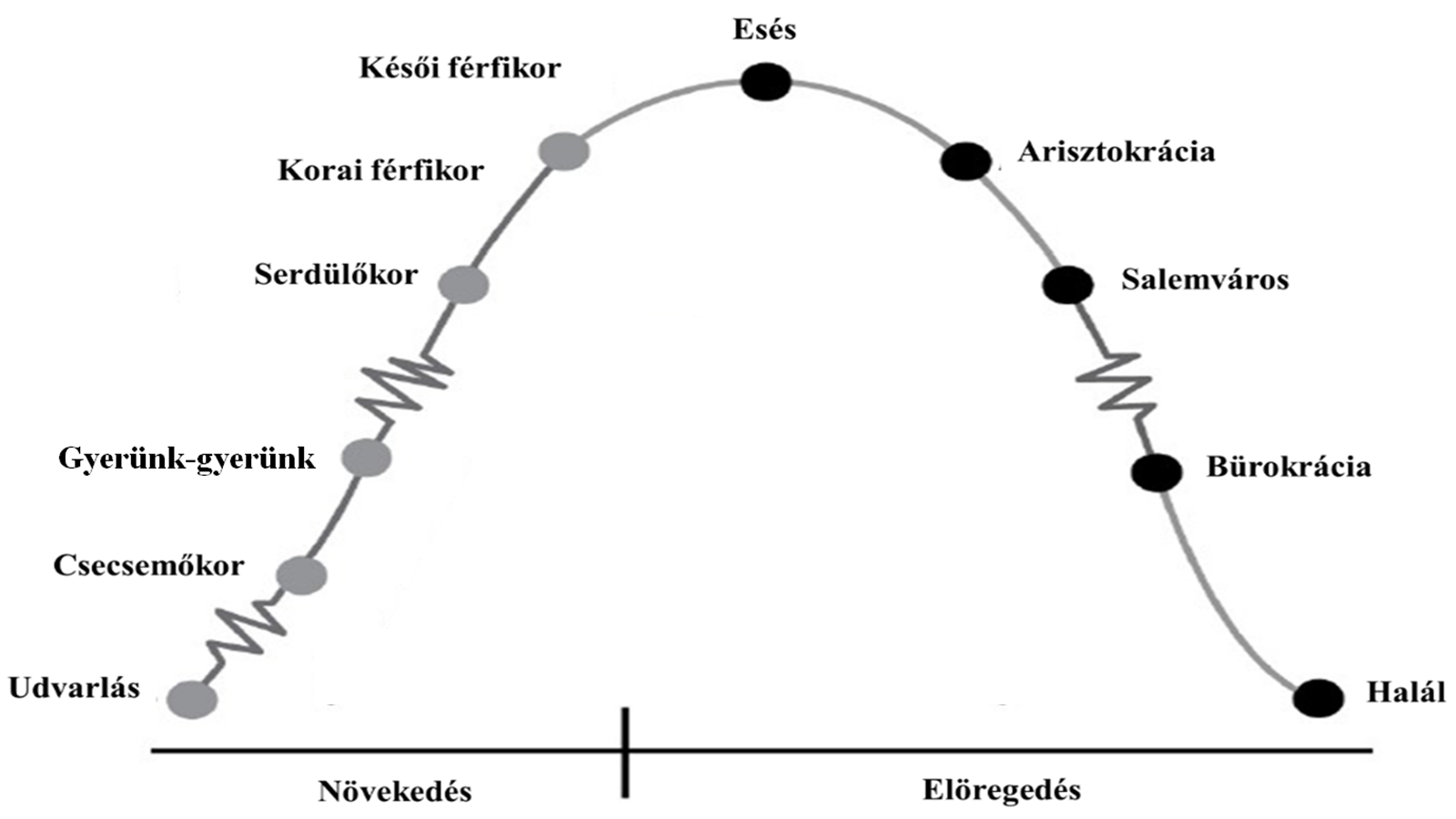 „… a technológia segíthet a vállalkozásoknak sikerre vinni azt, amiben az emberek kudarcot vallottak.”
/Pamela RUCKER,
Harvard Professional Development Institute, 2022./
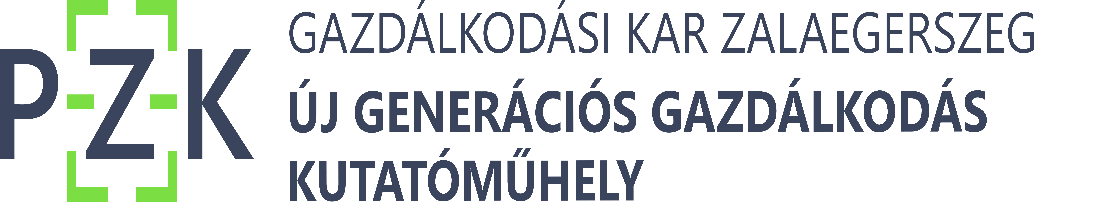 Dr. habil KATITS Etelka PhD – FEJES Judit MSc
[Speaker Notes: A mesterséges intelligencia és a fenntartható gyakorlatok metszéspontja a vállalati pénzügyek innovációjának meggyőző indoka. Azt vizsgáljuk, hogy a mesterséges intelligencia integrálása a pénzügyi funkcióba hogyan forradalmasítja a fenntarthatósággal kapcsolatos megközelítést, növelve a hatékonyságot és eredményességet. Egy olyan környezetben, ahol a szabályozási nyomás és a fogyasztók etikus üzleti gyakorlatokkal szembeni elvárásai egyre nőnek, az AI soha nem látott képességeket kínál az adatelemzés, a prediktív modellezés és a működés optimalizálása terén.]
Eszköz és módszer
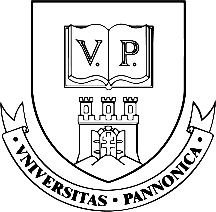 - Gyors 7/24
- Informatív, könnyen érthető
- Idejében figyelmeztet
- Tevékenységi profil, életszakasz
- Helyzet- és időszakos elemzés
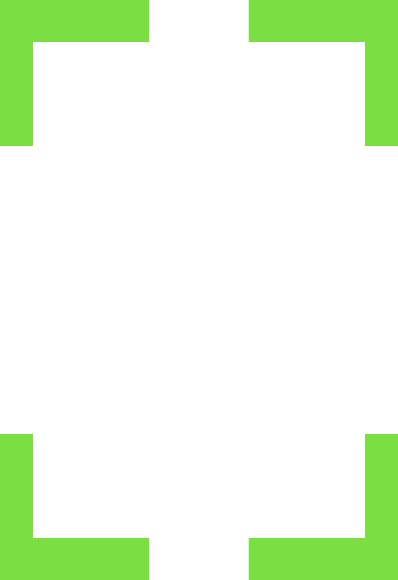 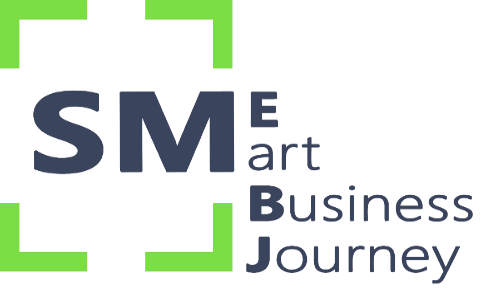 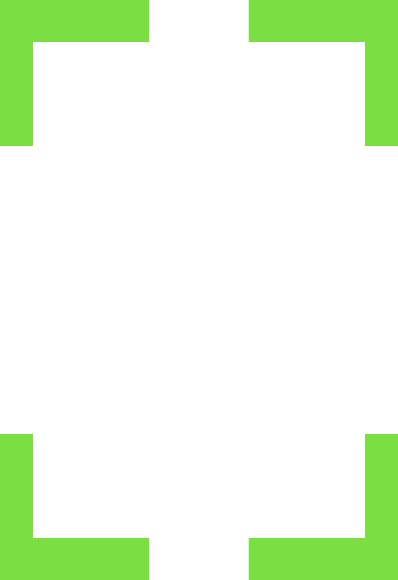 VÁLLALATI PÉNZÜGYI MESTERSÉGES INTELLIGENCIA
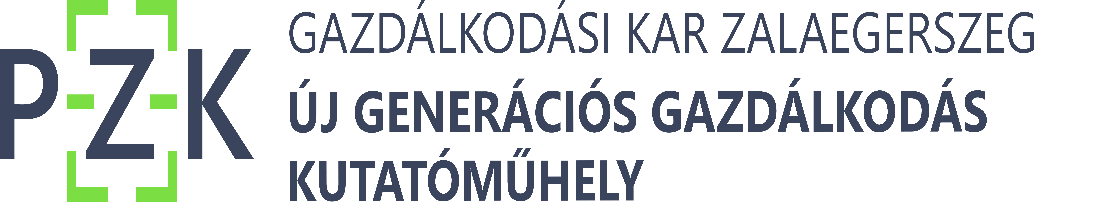 Dr. habil KATITS Etelka PhD – FEJES Judit MSc
Szakmai tartalom: modern vállalati pénzügyek
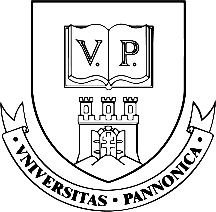 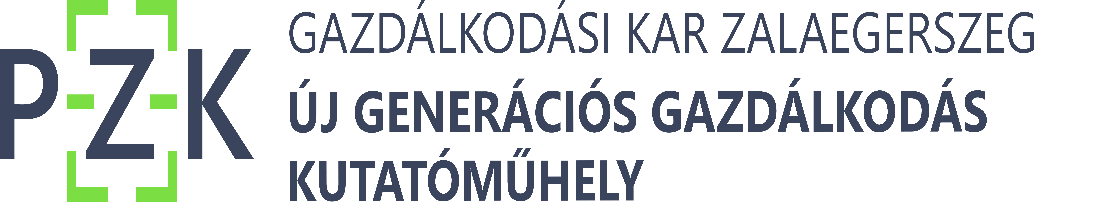 Dr. habil KATITS Etelka PhD – FEJES Judit MSc
A vállalati EWS rendszerek tartalma
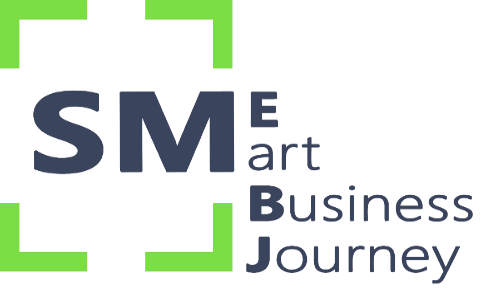 1. Korai  FIGYELMEZTETÉS 			(Early Warning = EW)                 
					a veszélyekre/kockázatokra
 		
 
2. Korai  FELISMERÉS 			(Early Detection = ED) 
					a veszélyek/kockázatok  
			         			   + 
					          lehetőségek
		
 
3-4. Korai  FELDERÍTÉS ÉS ELŐREJELZÉS 
			   		(Early Enlightenment and Forecast = EEF) 
					a veszélyek/kockázatok és lehetőségek 				                                                     +
	     	                                (ellen)intézkedések bevezetésének biztosítása
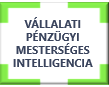 Forrás: Katits, 2017.
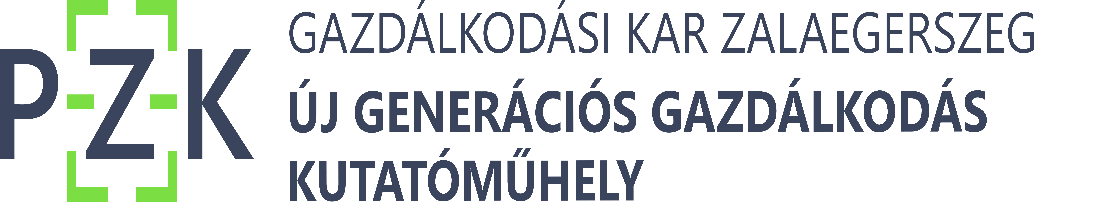 Dr. habil KATITS Etelka PhD – FEJES Judit MSc
A vállalati válságtünetek felismerésének és a menedzsment beavatkozásának időszaka a fejlődő válságban
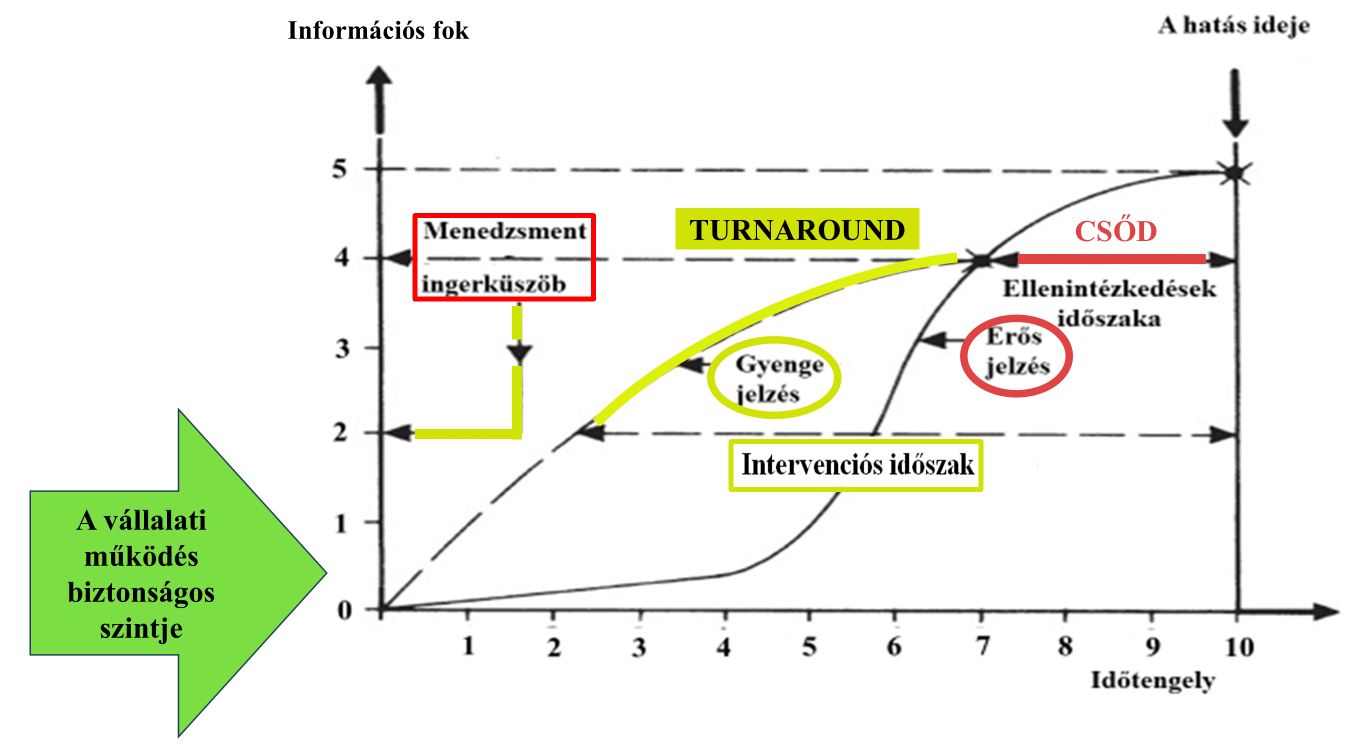 Forrás: Katits, 2024.
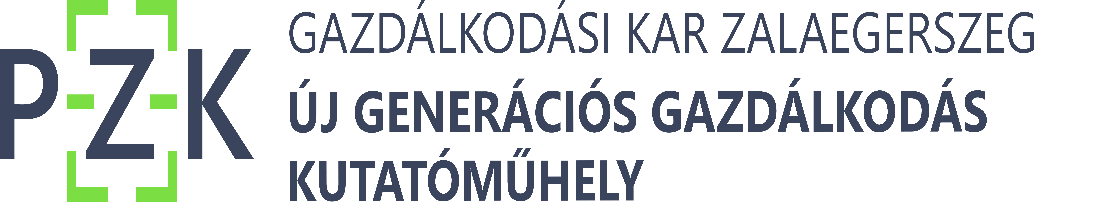 Dr. habil KATITS Etelka PhD – FEJES Judit MSc
[Speaker Notes: Az AI technológiai átvétel arra készteti a vállalatokat, hogy a]
Menedzselési szabály
Gyenge és erős jelzések (tünetek)
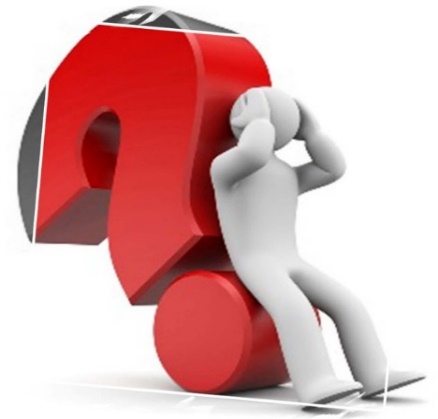 Okfeltáró kutatás (problémák)
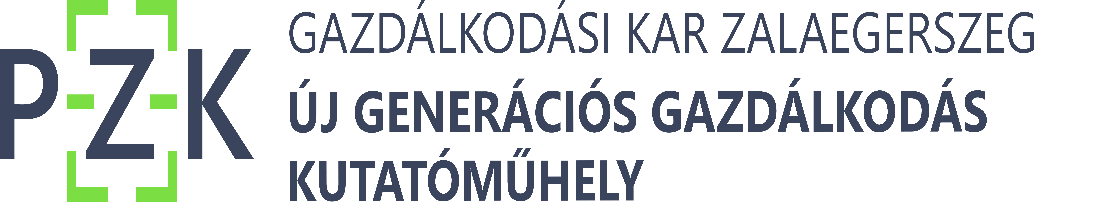 Dr. habil KATITS Etelka PhD – FEJES Judit MSc
[Speaker Notes: Az AI technológiai átvétel arra készteti a vállalatokat, hogy a]
Anyag:  Igazolás és tesztterepek – Szekunder és primer vállalati adatbázis
2030-ig 
- 100%-ban fenntartható forrásból származó mezőgazdasági termékeket, halászati és akvakultúra termékeket, megújuló energiát használni
- 50%-kal csökkenteni az üvegházhatású gázok kibocsátását és a vízfogyasztást
- 100%-ban megszüntetni az erdőirtást a beszállítói láncban
- 100%-ban emberi jogokat tiszteletben tartó beszállítói lánccal rendelkezni
- 10%-kal növelni a nők arányát a vezető pozíciókban és a kevésbé képviselt csoportok arányát a munkaerőben

2039-ig
 100%-ban megújuló műanyagokat használni a csomagolásban
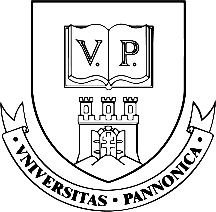 1. Csőd- és felszámolási eljárás alatt álló, 120 magyar társaság 1998-tól 
  2. A magyar TOP 5000 vállalkozás mérleg és eredménykimutatásai 
      TEÁOR kódszámok alapján, hazai és külföldi tulajdon szerint 1992-től 
  3. A magyar KKV-szektorba tartozó TOP 4 000 vállalkozás mérleg és
      eredménykimutatásai 
      TEÁOR kódszámok alapján, hazai és külföldi tulajdon szerint 1992-től 
  4. A magyar TOP 100 mérlegei és eredménykimutatásai, valamint szervezeti átalakulásai
      és formaváltásai 2007-től 
  5. A magyar TOP 500 mérlegei és eredménykimutatásai, valamint szervezeti átalakulásai
      és formaváltásai 2007-től 
  6. A magyar TOP 1000 mérleg és eredménykimutatás összesített adatai TEÁOR ’08
      ágazatok szerint megyei bontásban 2007-től
  7. 100 magyar családi vállalkozás mérlegei és eredménykimutatásai 2000-től 
  8. 90 konkrét nagyvállalati és kkv-esetanalízis 2007-től
  9. AKI adatbázis
10. Magyar top 1000 kérdőív
11. Vállalati minta a turizmus szektorban
45%-os csökkenés a manuális adatfeldolgozási időben
40%-os csökkenés a pénzügyi hibák számában
35%-os növekedés a pénzügyi elemzések pontosságában
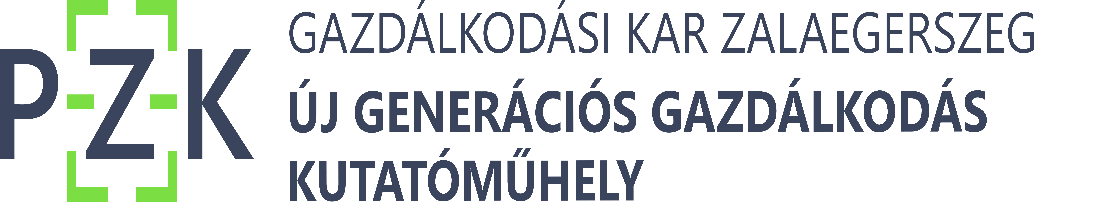 Dr. habil KATITS Etelka PhD – FEJES Judit MSc
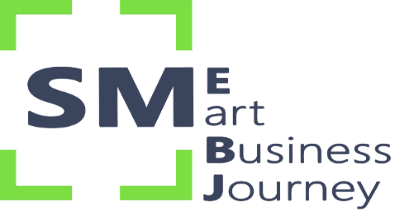 Pénzügyi elemző és diagnóziskészítő alapmodul – logikai váz és tartalom
„Úgy legyen  jövedelmező a vállalkozásunk, hogy közben fizetőképes, nem eladósodott, perspektivikus a működése, valamint hatékony eszköz- és vagyongazdálkodást folytat.”
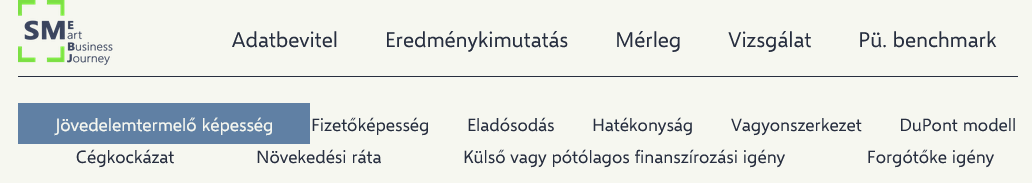 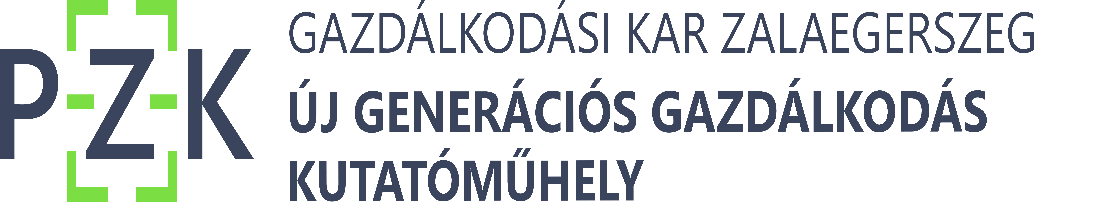 Dr. habil KATITS Etelka PhD
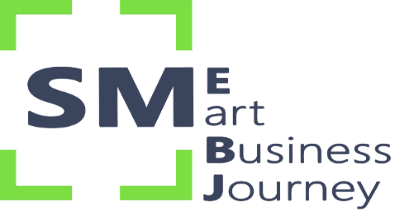 a gazdálkodás erős pontjai (Helyzetelemzés), kedvező eredmény-alakulás, sikeres növekedés vagy válságból eredményes fordulat (Időszakos elemzés)
a válság gyenge jelzése, figyelmeztető jel (Időszakos elemzés)
a gazdálkodás gyenge pontja, az adott cégkockázat magas szintje (Helyzetelemzés), válság erős jelzése, az adott cégkockázatok tartósan magas szintje (Időszakos elemzés)
változatlan eredmény (Időszakos elemzés)
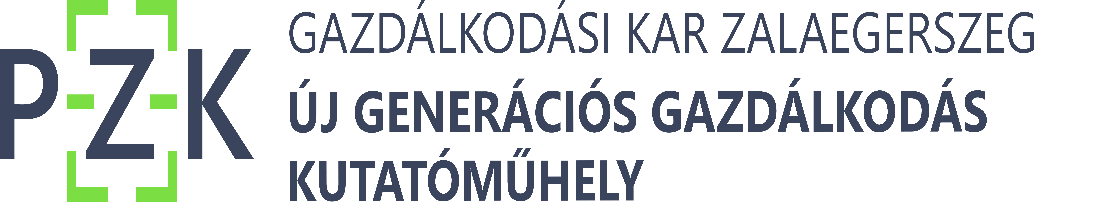 Dr. habil KATITS Etelka PhD
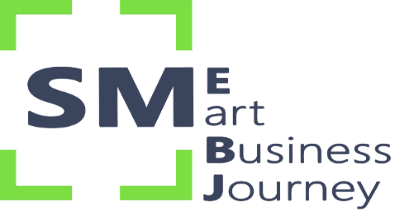 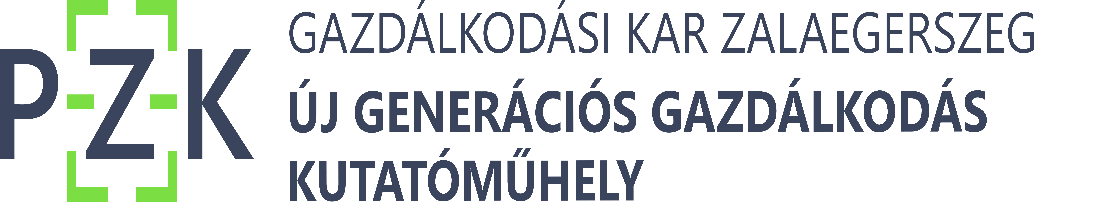 Dr. habil KATITS Etelka PhD – FEJES Judit MSc
[Speaker Notes: Az AI technológiai átvétel arra készteti a vállalatokat, hogy a]
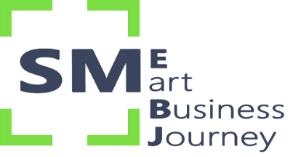 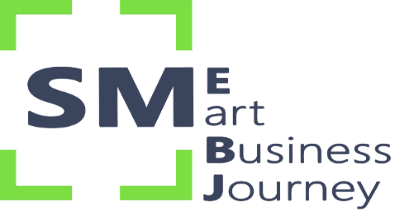 Forrás: Saját szerkesztés
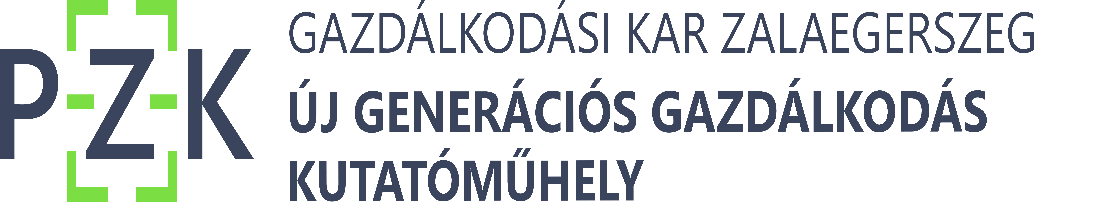 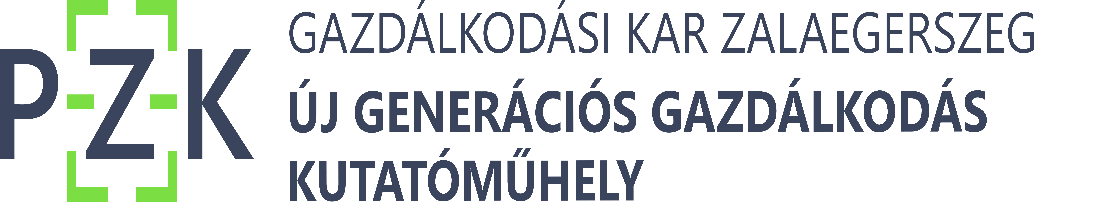 Dr. habil KATITS Etelka PhD – FEJES Judit MSc
Dr. habil KATITS Etelka PhD – FEJES Judit MSc
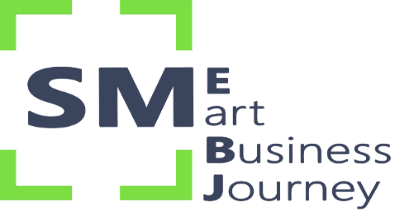 Forrás: Saját szerkesztés
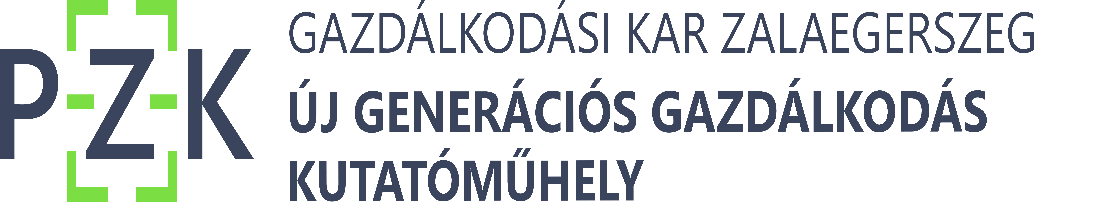 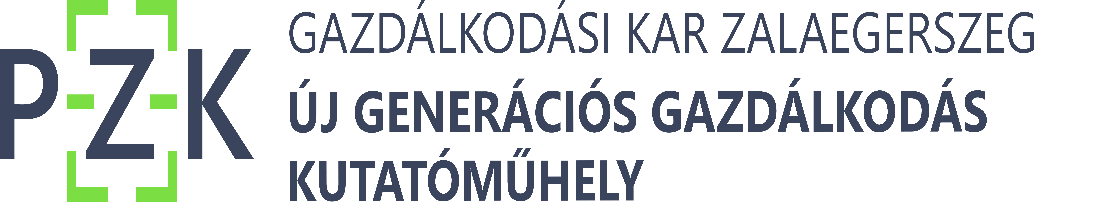 Dr. habil KATITS Etelka PhD – FEJES Judit MSc
Dr. habil KATITS Etelka PhD – FEJES Judit MSc
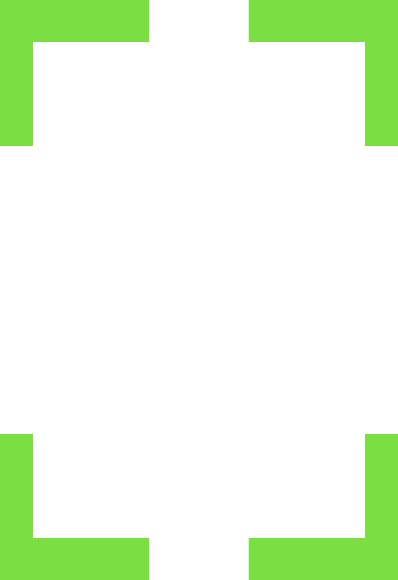 VÁLLALATI PÉNZÜGYI MESTERSÉGES INTELLIGENCIA
Korai  FIGYELMEZTETÉS	Működési veszteség; Üzleti+Likviditási kockázat
 		
Korai  FELISMERÉS	      	lehetőségek: növekedés; 
A vezetőségnek lépéseket kell tennie a költségek optimalizálása és a jövedelmezőség helyreállítása érdekében. 
		
Korai FELDERÍTÉS ÉS ELŐREJELZÉS 
Költségcsökkentés: Keressen lehetőségeket a hatékonyság növelésére!
Bevételnövelés: Vizsgálja meg a piacokat és termékeket!
Stratégiai beruházások: Fektessen be új technológiákba vagy termékfejlesztésekbe, amelyek hosszú távon javítják a jövedelmezőséget!
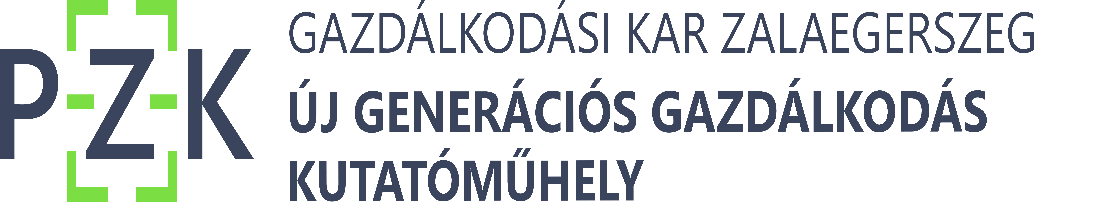 Dr. habil KATITS Etelka PhD – FEJES Judit MSc
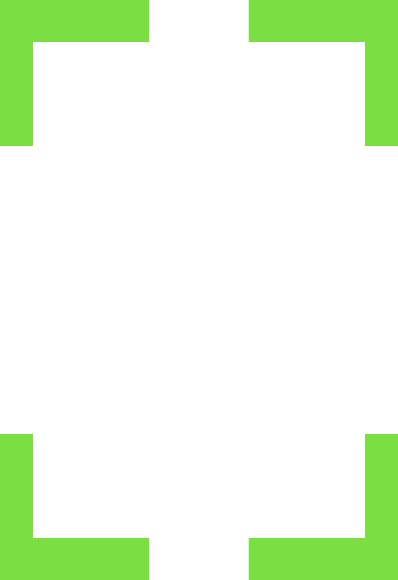 Költségcsökkentési program: Fókuszálás a JÖVEDELMEZŐSÉG NÖVELÉSÉre
VÁLLALATI PÉNZÜGYI MESTERSÉGES INTELLIGENCIA
Forrás: Saját szerkesztés
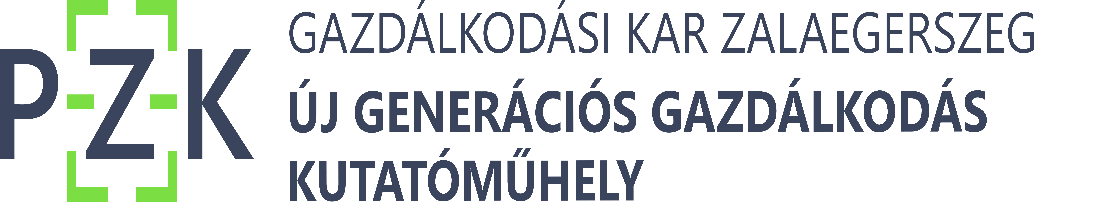 Dr. habil KATITS Etelka PhD – FEJES Judit MSc
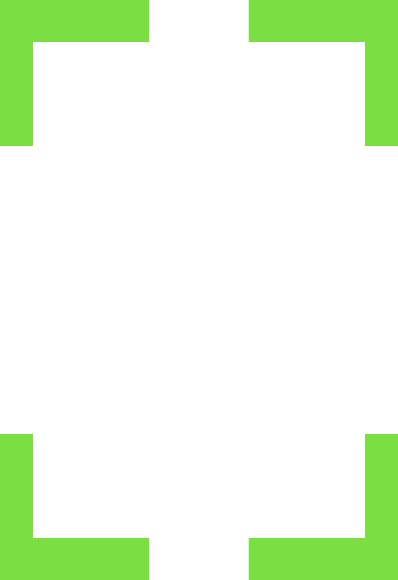 VÁLLALATI PÉNZÜGYI MESTERSÉGES INTELLIGENCIA
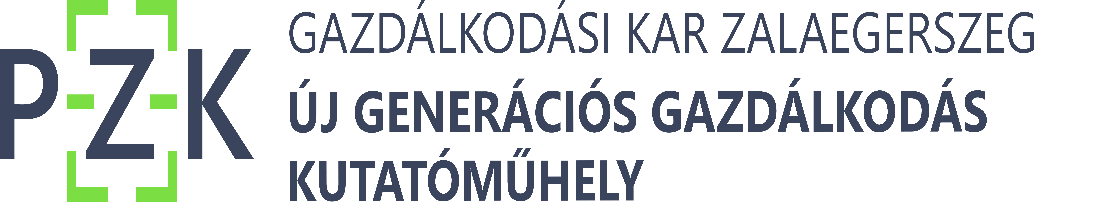 Dr. habil KATITS Etelka PhD – FEJES Judit MSc
AI ALAPÚ VÁLLALATI PÉNZÜGYEK
a változ(tat)ások, fordulatok idején a fenntarthatóság jegyében
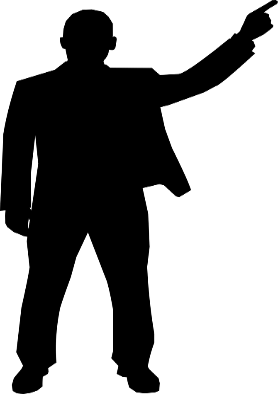 INNOVÁCIÓ ÉS FENNTARTH.
„kéz a kézben”;
fenntartható fejlesztési alap
PERSPEKTÍVA
tudástranszfer; 
digitális innovációk
EWS KIÉPÍTÉS
prediktív analitika
(2-4. generáció)
OKOSAPP 
SMESBJ 
EWS 1. generáció
TECHNOLÓGIAI
FORRADALOM
automatizálás
gépi tanulás  adatfeldolg.
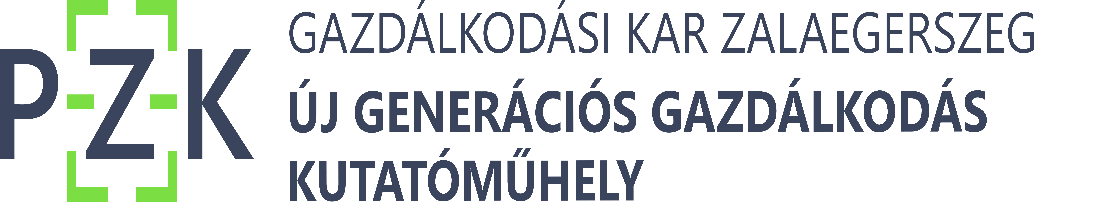 Dr. habil KATITS Etelka PhD – FEJES Judit MSc
[Speaker Notes: Az AI technológiai átvétel arra készteti a vállalatokat, hogy a]
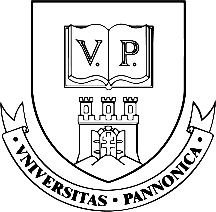 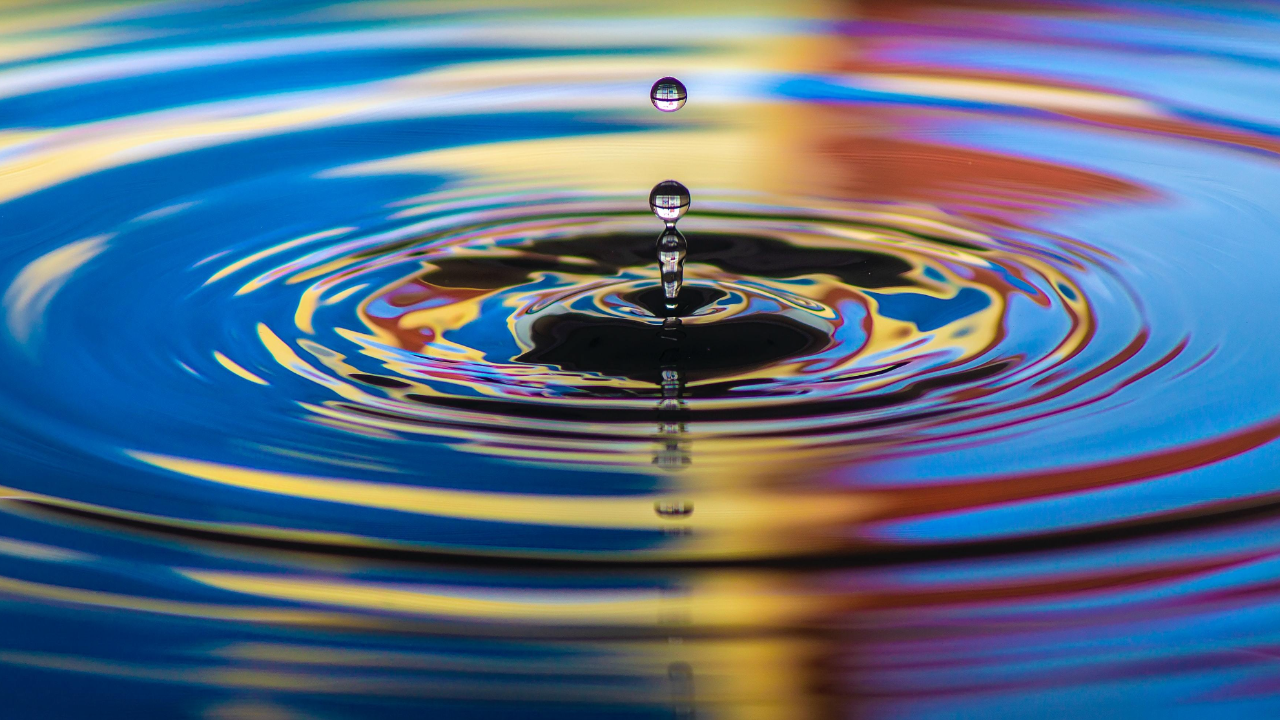 A módszert ajánljuk azoknak, akik megoldani szeretnék a bajokat a túlélés és aggódás helyett.
Köszönjük a figyelmet!
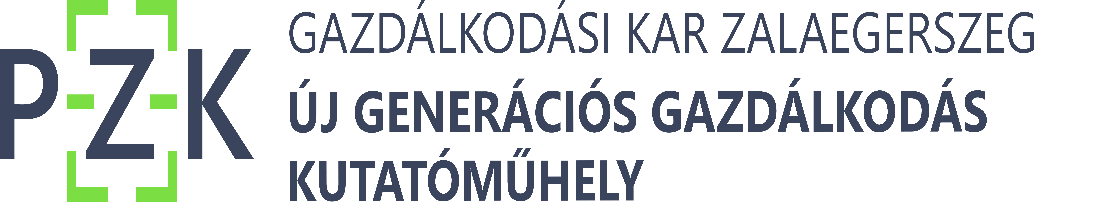 Dr. habil KATITS Etelka PhD – FEJES Judit MSc